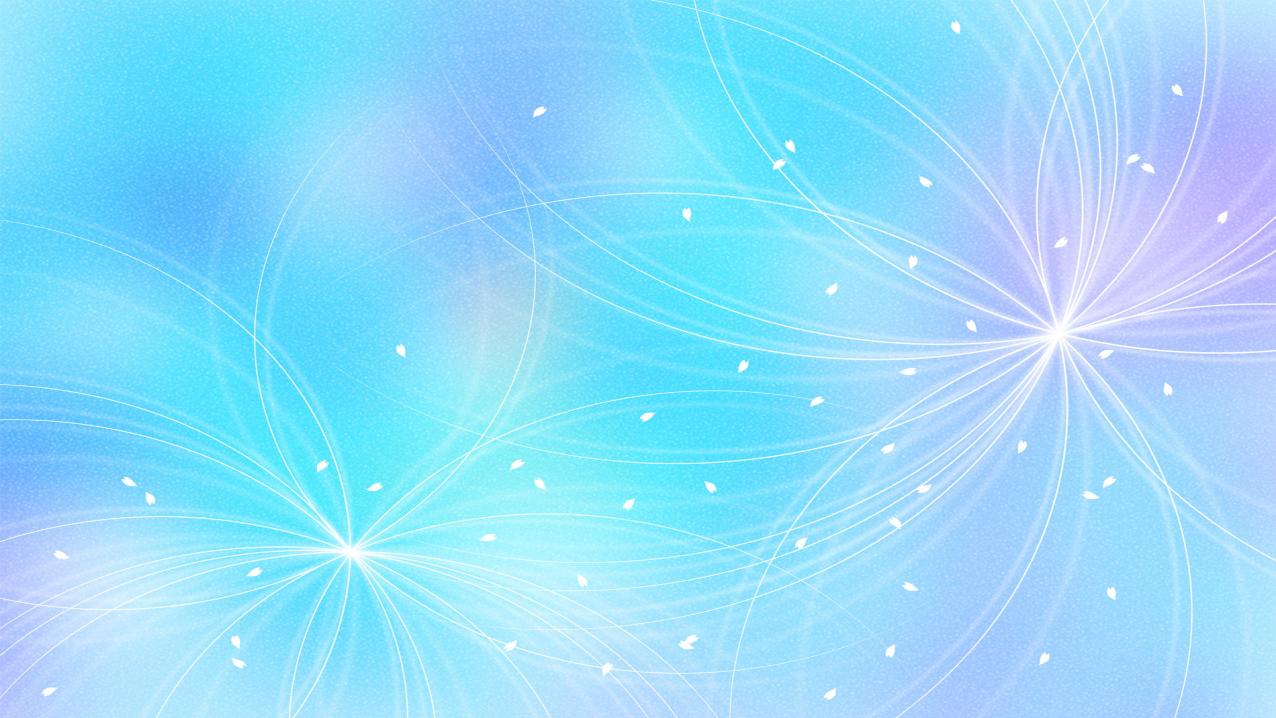 Интерактивная игра для детей 4-5 лет. «Четвёртый лишний»Сухомлинова Наталья Анатольевна воспитатель МБ ДОУ № 44 г. Красноярска.
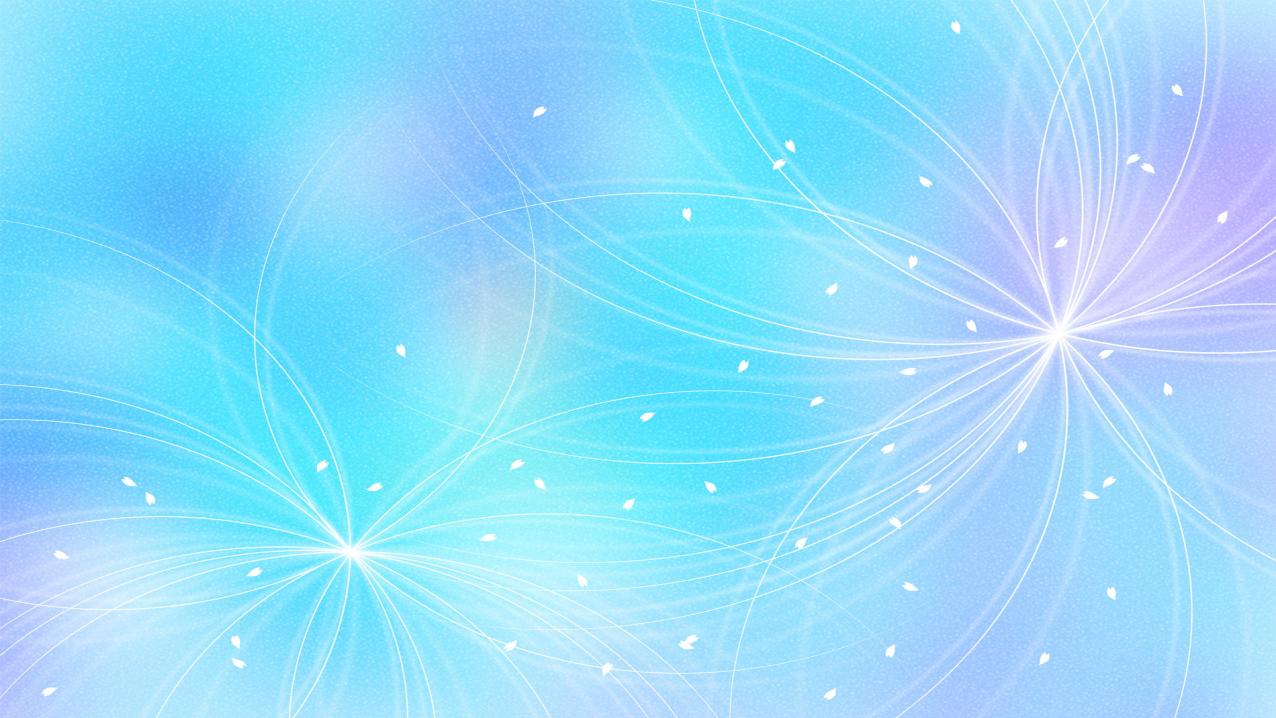 Правила игры:   
Переведя презентацию в позицию «Слайд-шоу».
1. Ребёнок называет лишний предмет и обосновывает свой ответ, нажимает на него левой клавишей мышки, если ответ неправильный картинка покачивается,  если ответ правильный то этот предмет исчезает и появляется картинка с человеком определённой профессии2.  Нажимая  левой клавишей мышки на кнопку перехода, переходим на следующий слайд;      Далее продолжить игру  от 1 до 2.
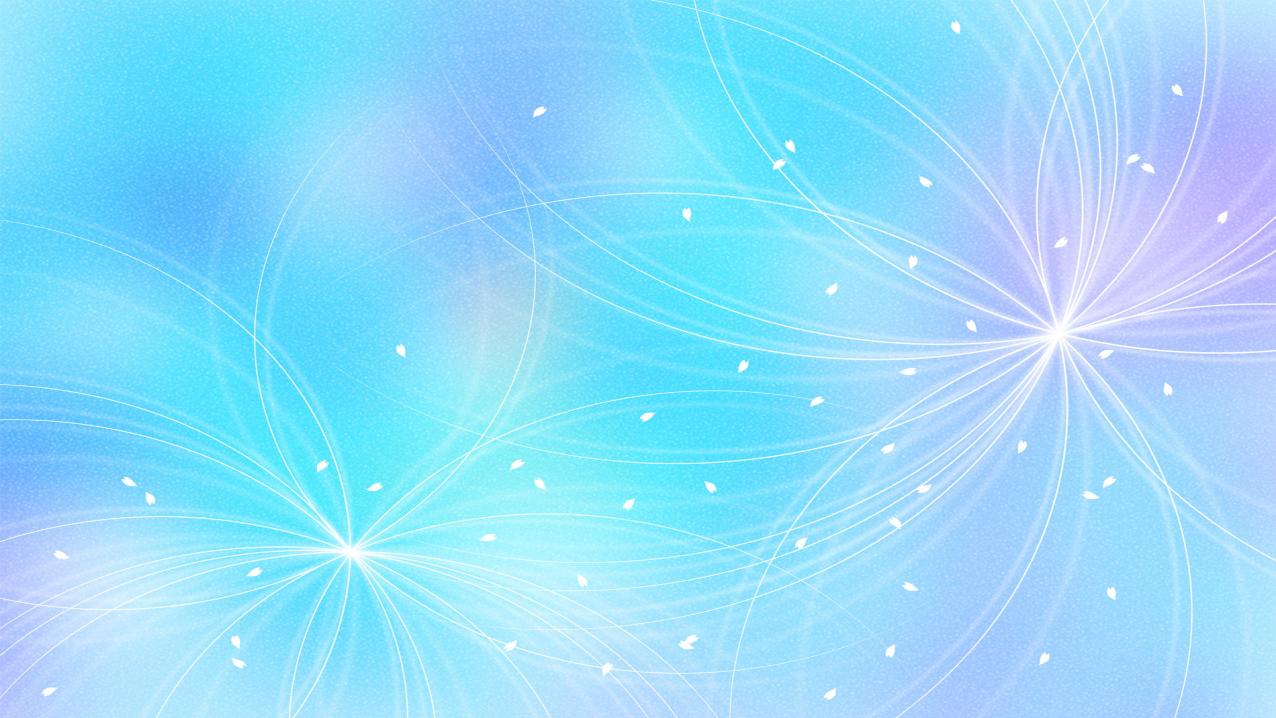 Методическая значимость:
Использование интерактивной игры позволяет воспитателю закрепить в игровой форме знания о различных профессиях, орудиях труда и трудовых действиях, повысить мотивацию детей к самостоятельной деятельности. Способствует воспитанию и уважению к разным профессиям. Развивает логическое мышление и память.    Игра  систематизирует и углубляет знания о различных профессиях,  предназначена для детей 4-5 лет, а также для родителей, воспитателей.
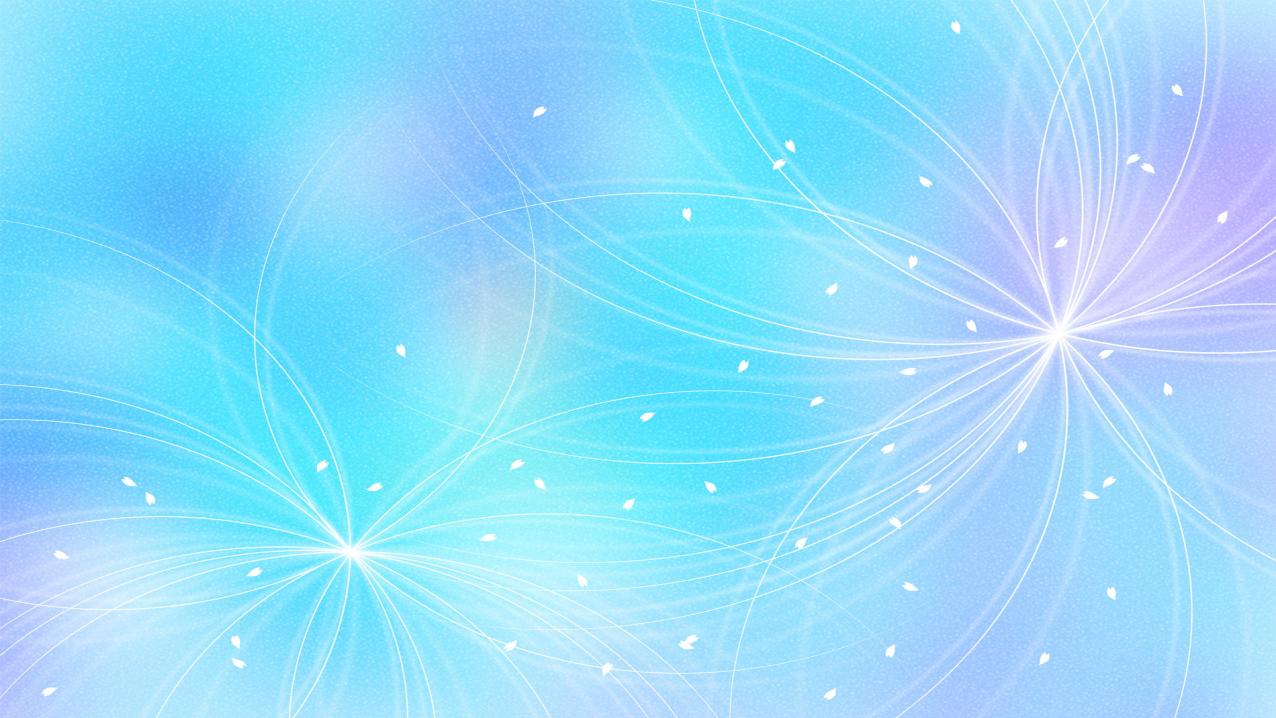 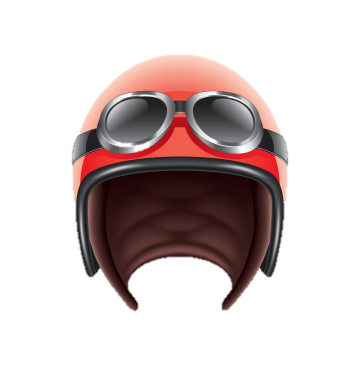 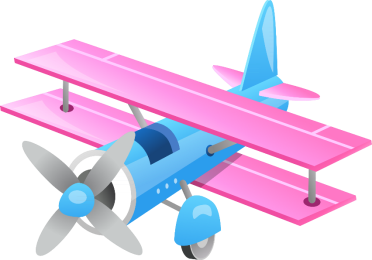 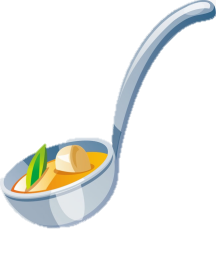 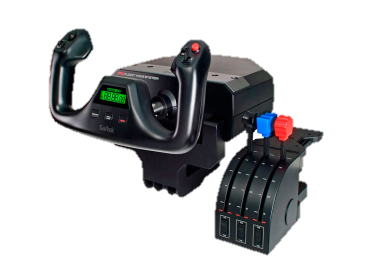 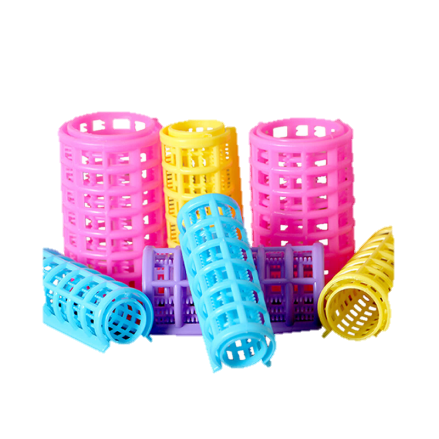 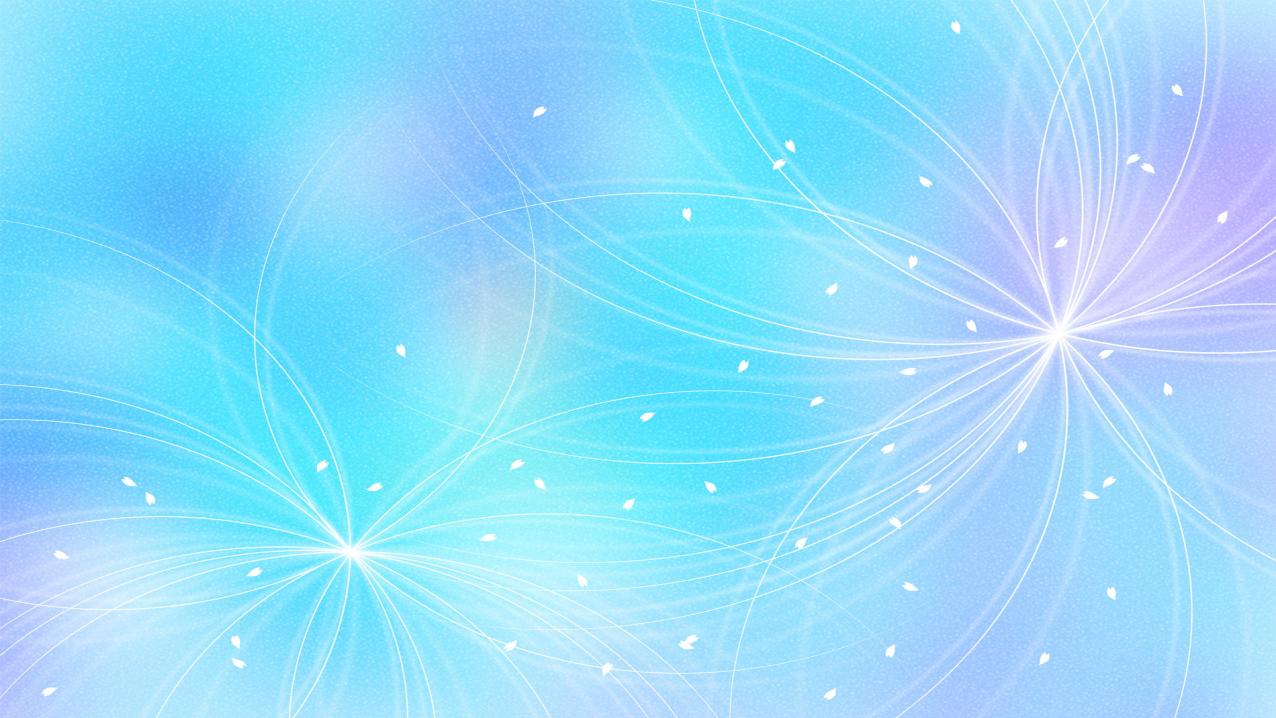 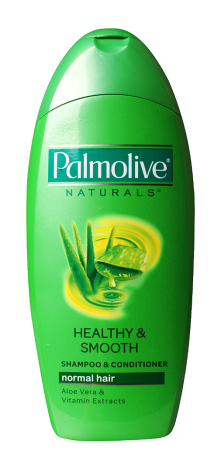 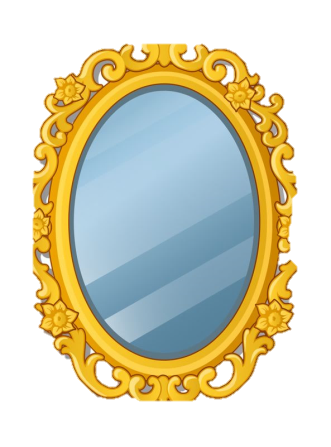 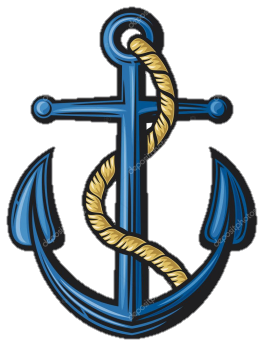 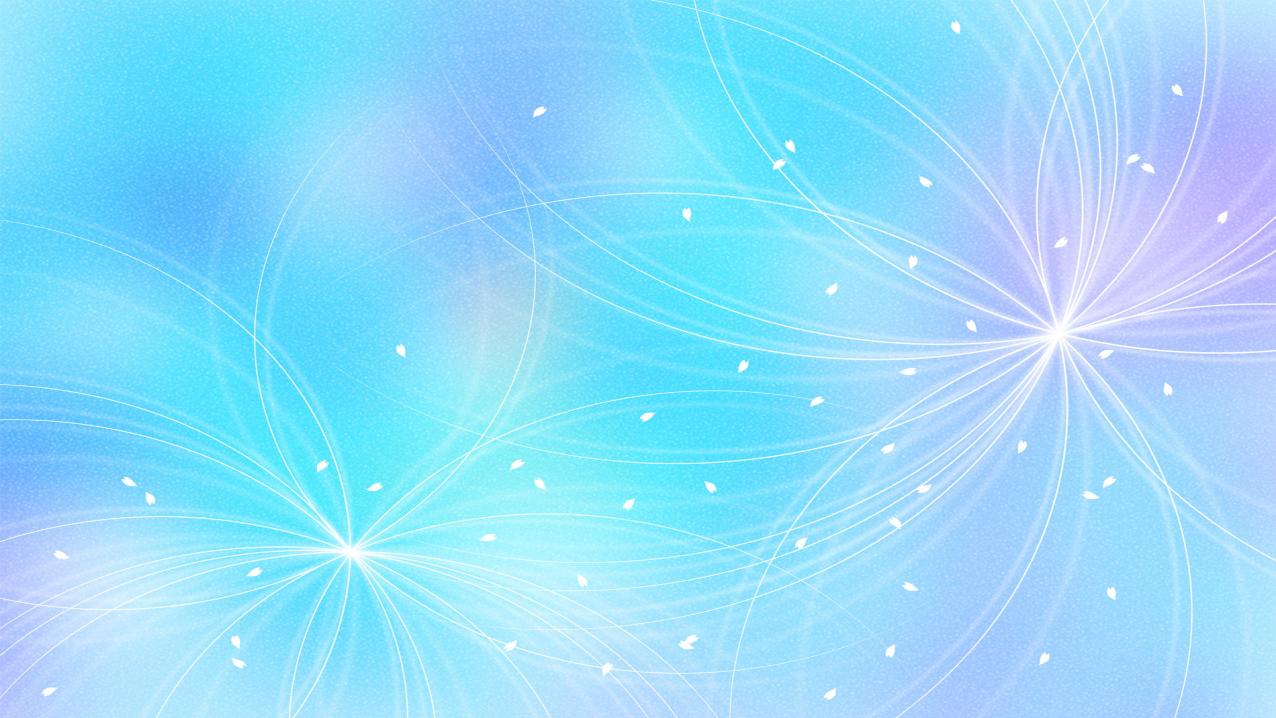 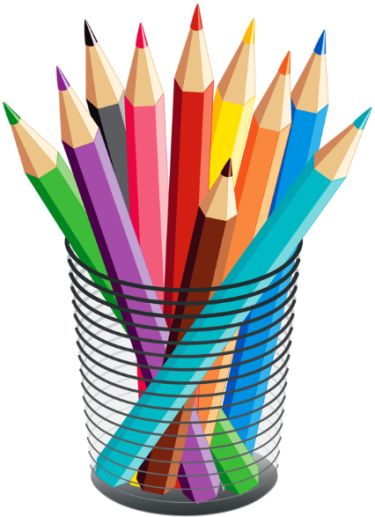 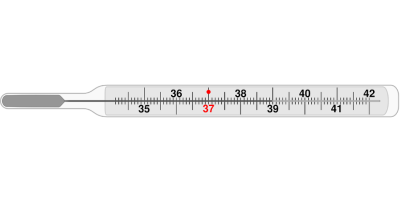 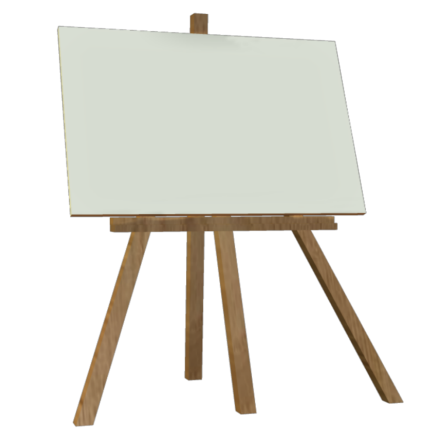 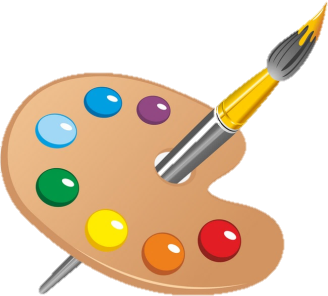 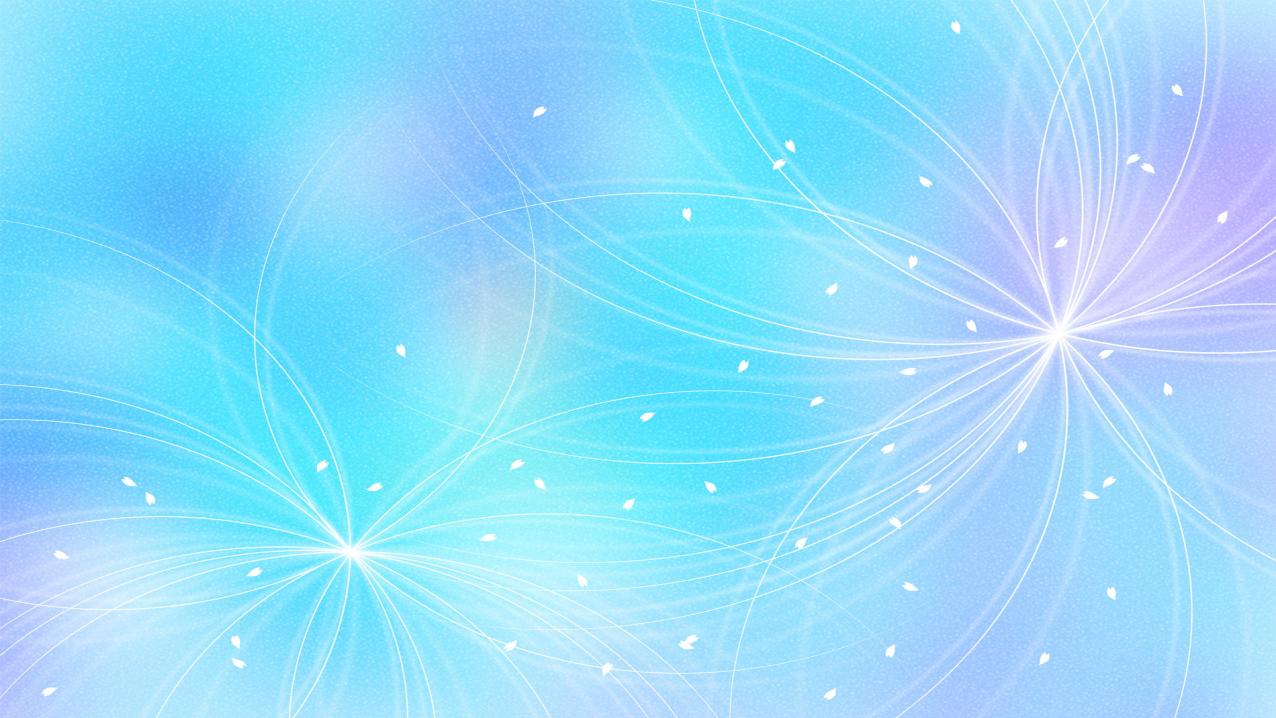 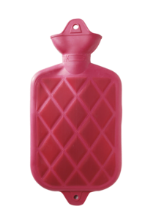 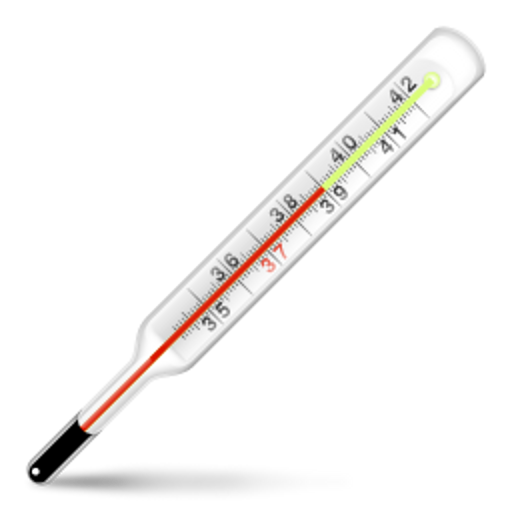 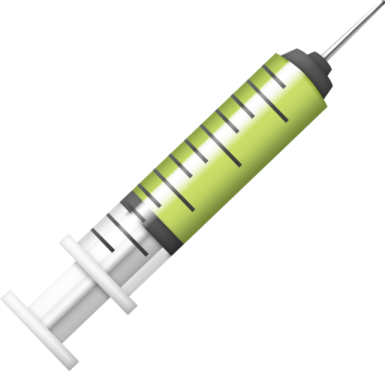 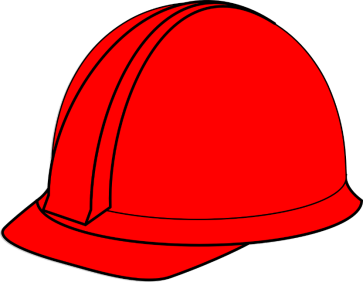 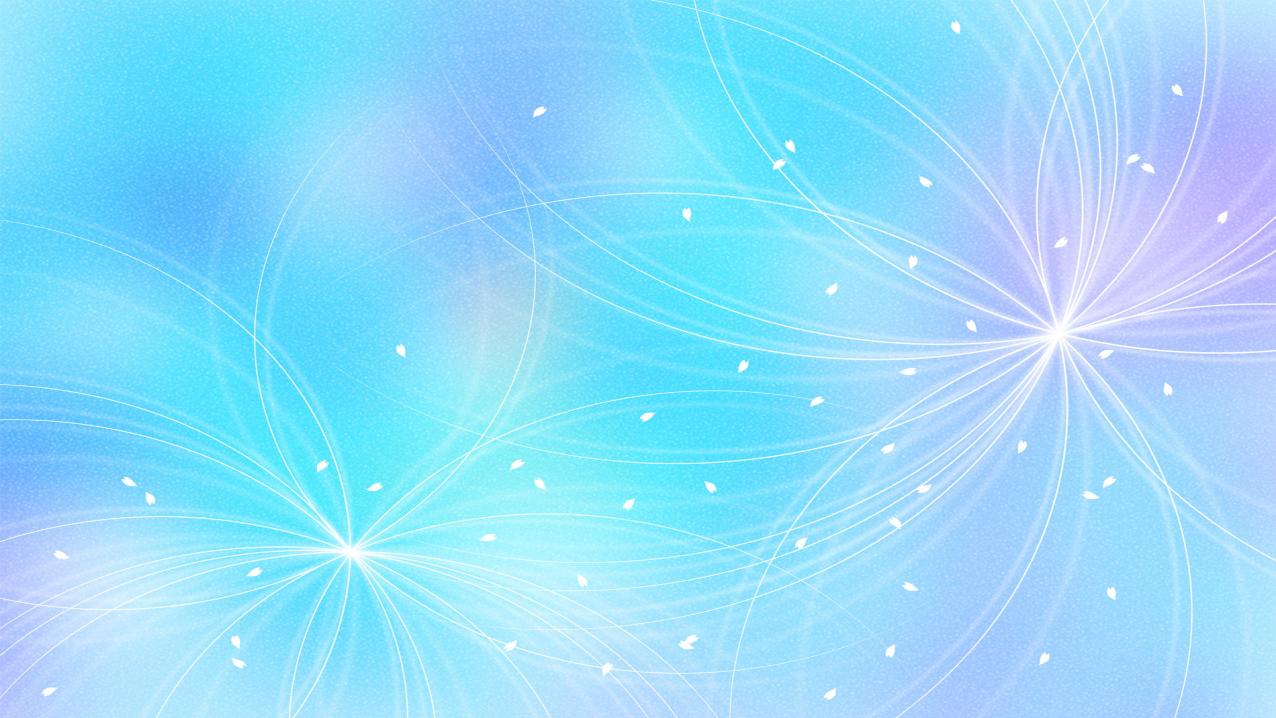 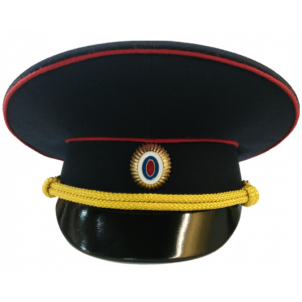 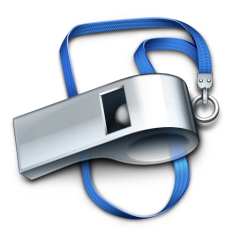 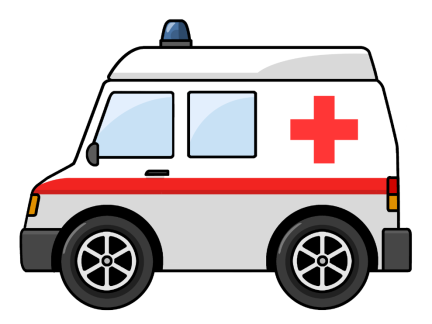 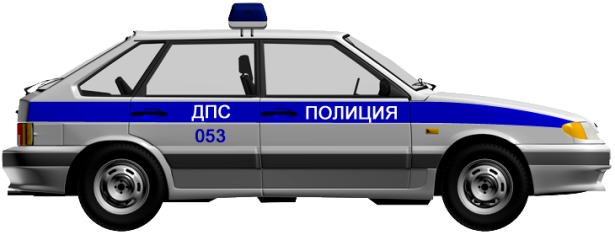 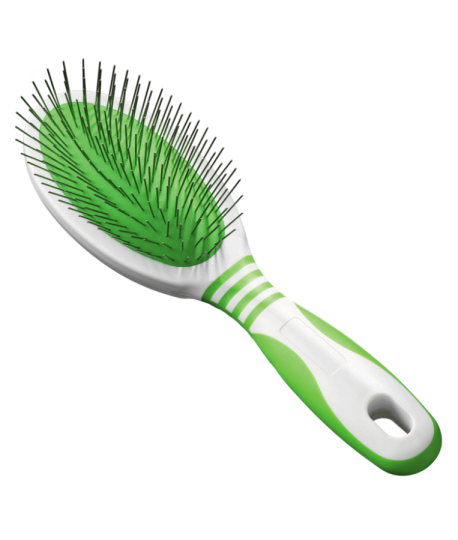 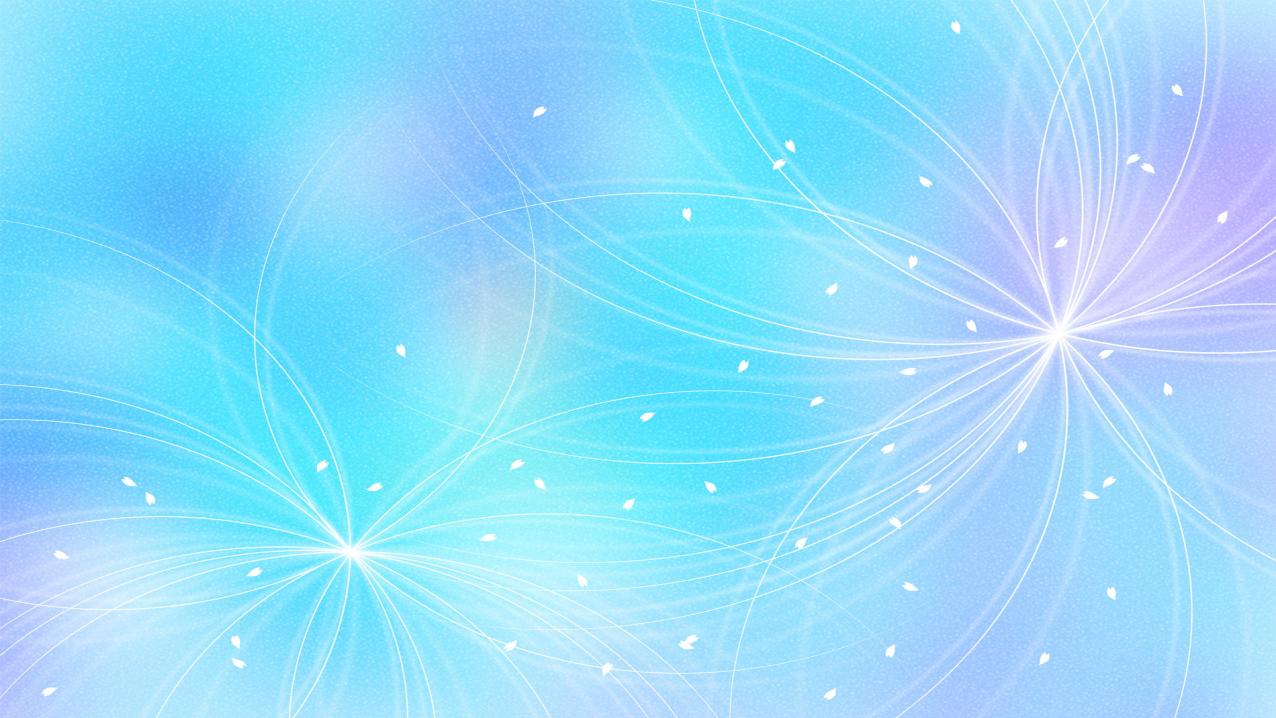 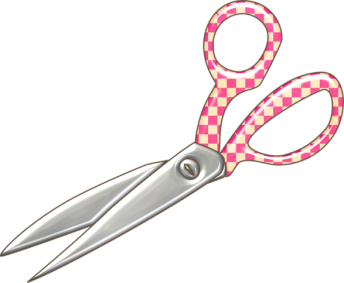 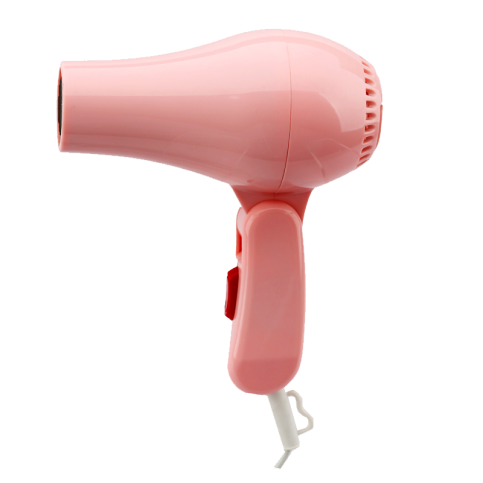 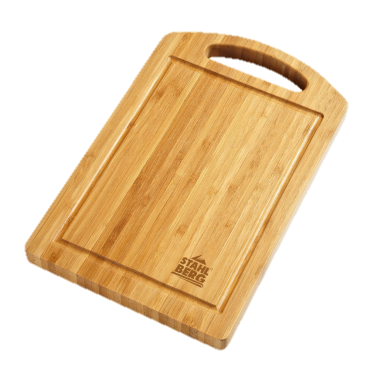 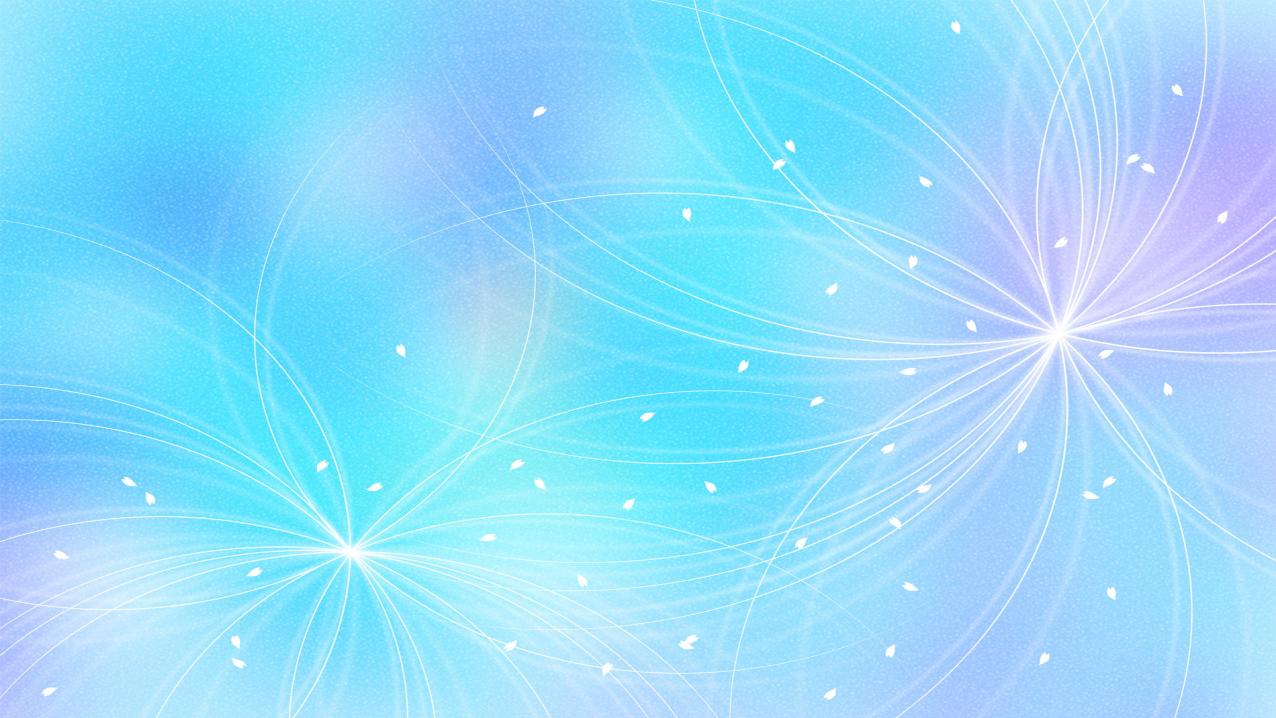 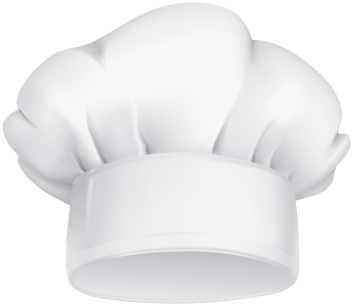 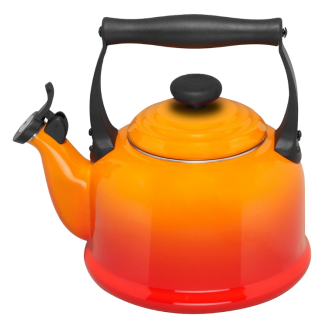 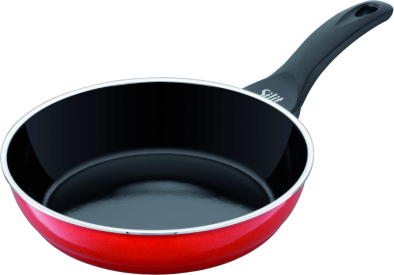 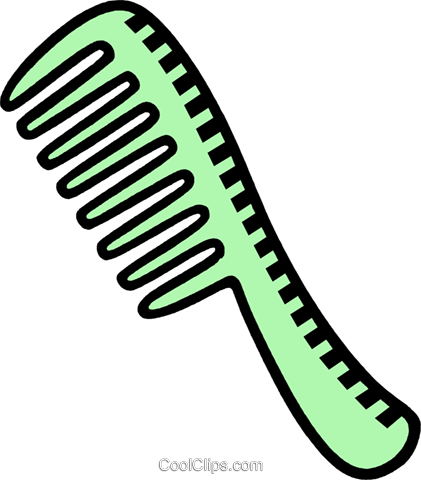 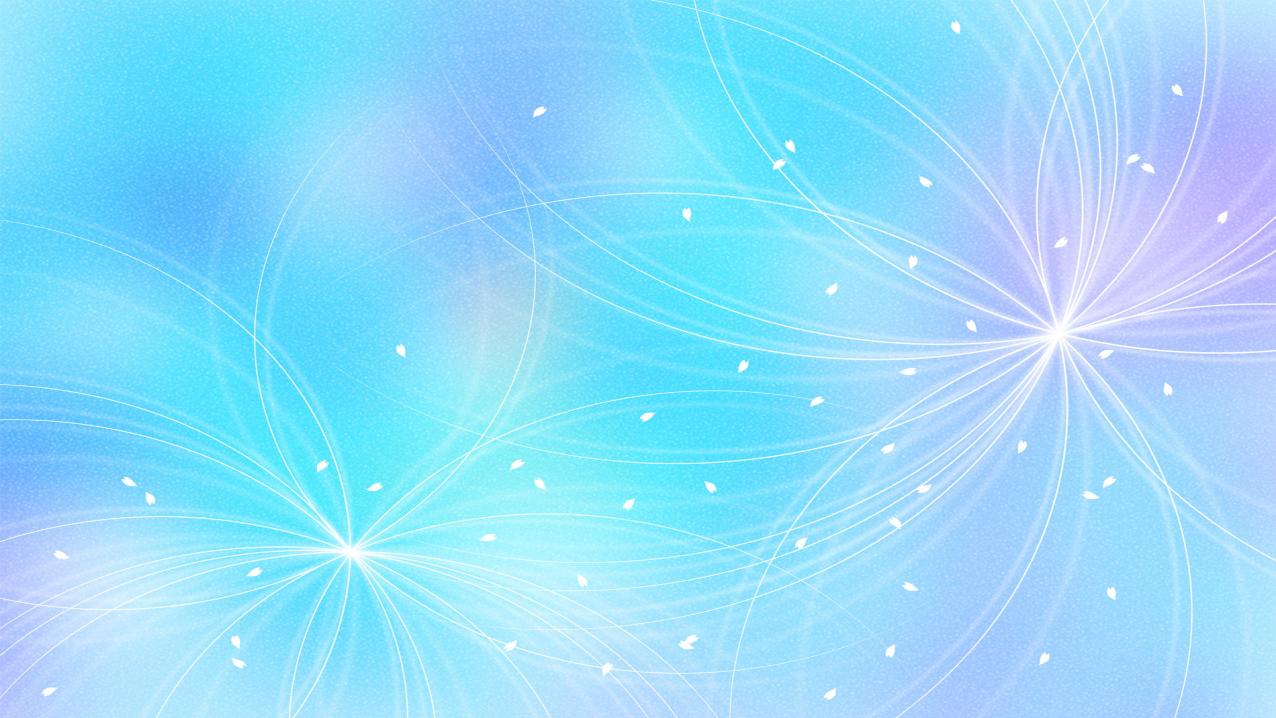 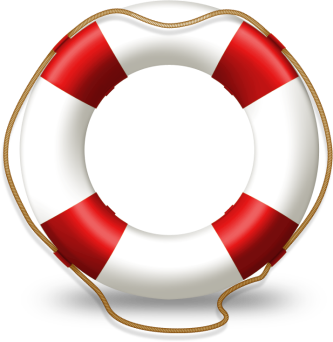 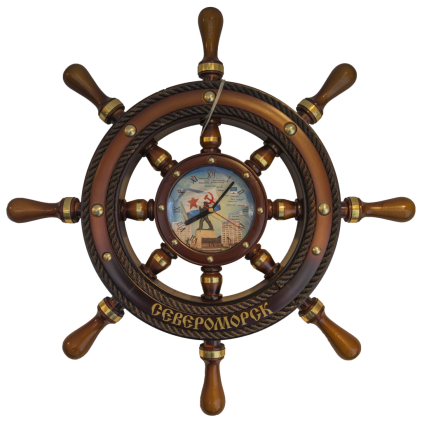 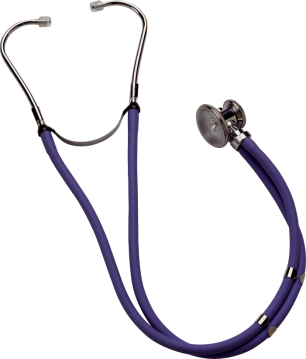 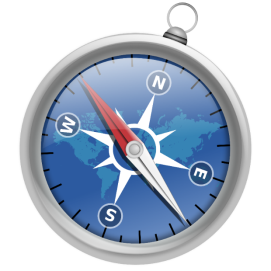 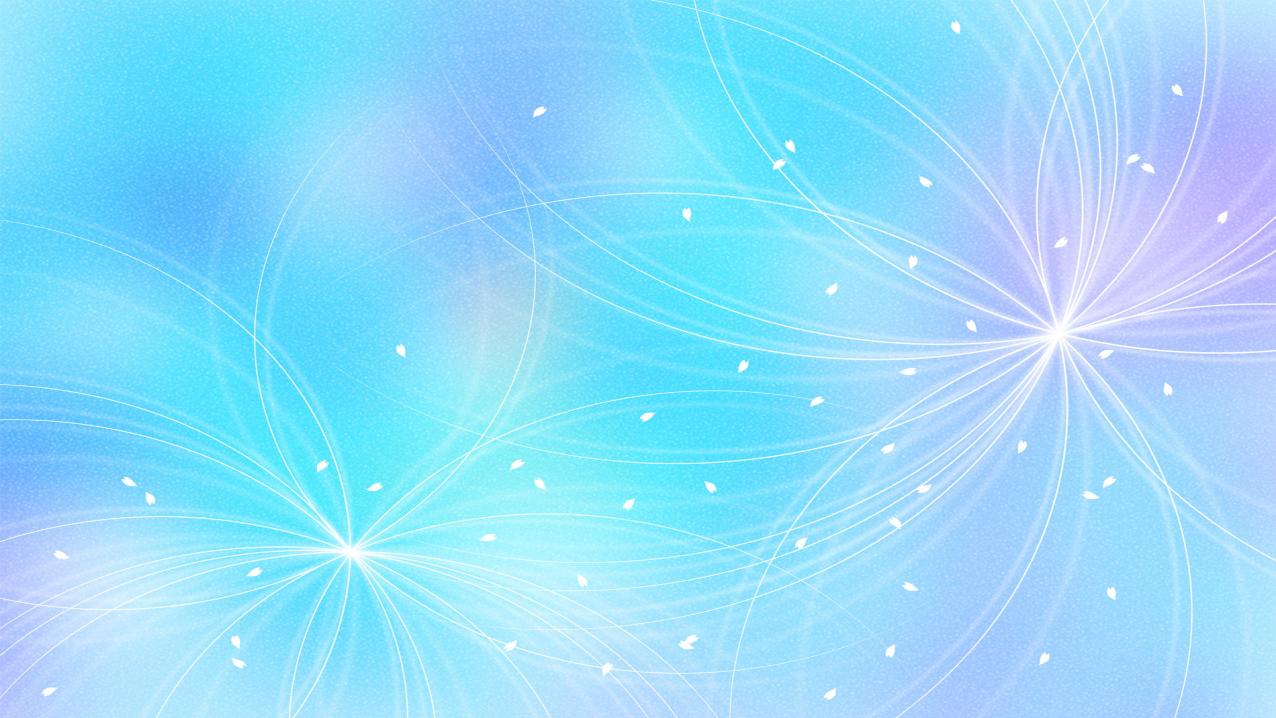 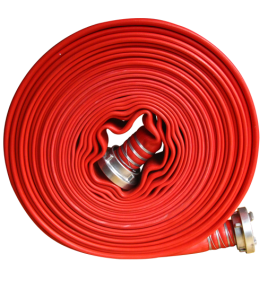 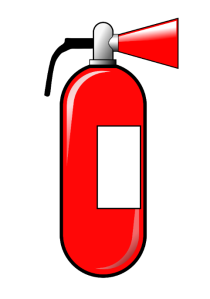 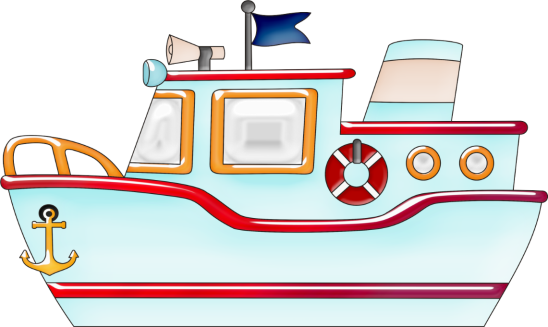 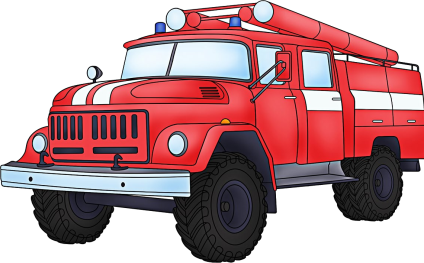 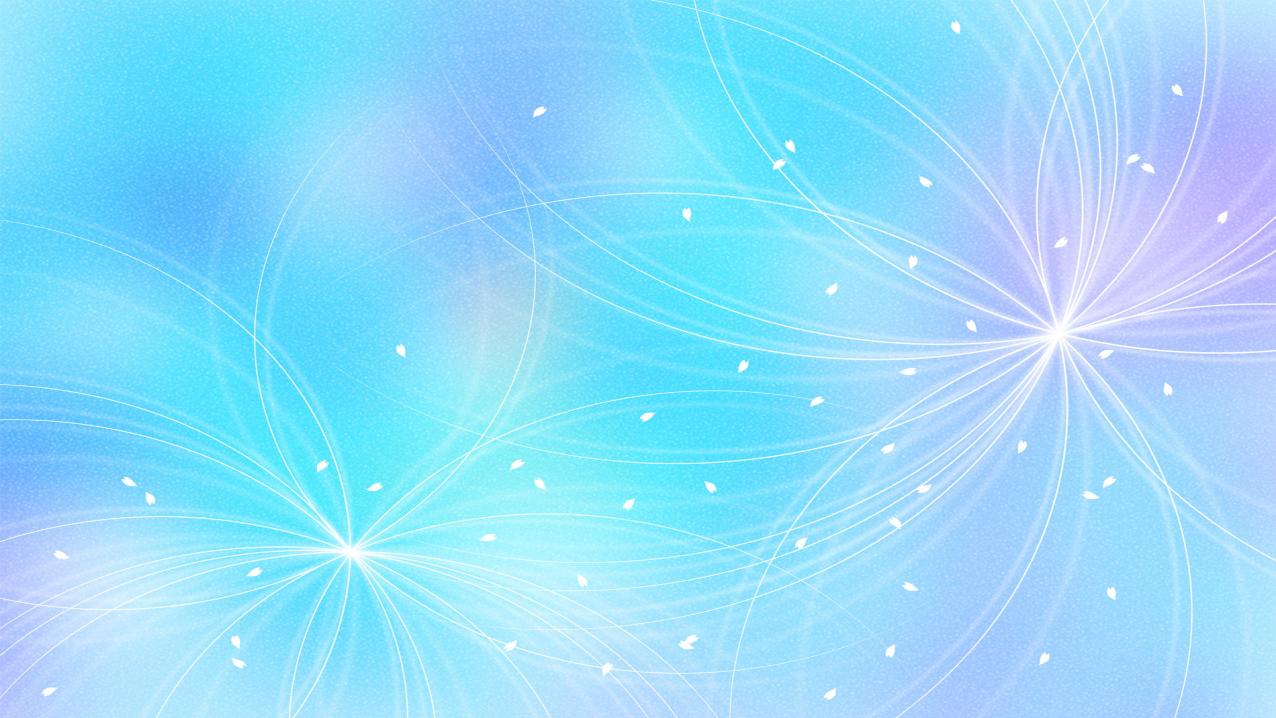